Synthesis of Memory Fencesvia Refinement Propagation
Yuri Meshman2, Andrei Dan Marian1, Martin Vechev1, Eran Yahav2
1ETH Zurich      2Technion
1
[Speaker Notes: We want to verify infinite state concurrent algorithms running on relaxed memory models.
And for algorithms that loose correctness provide correction using fences.]
Dekker’s Algorithm
initial: Flag0= false, Flag1 = false, Turn = 0
Thread 1:

Flag1 := true
while Flag0 = true {
  if Turn ≠ 1 {
    Flag1 := false
    while Turn ≠ 1 { }
    Flag1 := true
  }
}
// critical section
Turn := 0
Flag1 := false
Thread 0:
 
Flag0 := true
while Flag1 = true {
  if Turn ≠ 0 {
    Flag0 := false
    while Turn ≠ 0 { }
    Flag0 := true
  }
}
// critical section
Turn := 1
Flag0 := false
spec: mutual exclusion over critical section
sequential consistency
Yes
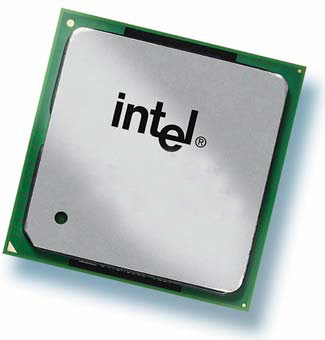 No
relaxed model x86 TSO
2
[Speaker Notes: This implementation of Dekker mutual exclusion algorithm is correct on SC.
However, on RMM such as x86 TSO it is not correct.
Why? When running on RMM, statements may not respect program ordering.
TSO – Total Store Order]
Correct Dekker Algorithm
initial: Flag0 = false, Flag1 = false, Turn = 0
Thread 0:
 
Flag0 := true
fence
while Flag1 = true {
  if Turn ≠ 0 {
    Flag0 := false
    while Turn ≠ 0 { }
    Flag0 := true
    fence
  }
}
// critical section
Turn := 1
Flag0 := false
Thread 1:

Flag1 := true
fence
while Flag0 = true {
  if Turn ≠ 1 {
    Flag1 := false
    while Turn ≠ 1 { }
    Flag1 := true
    fence
  }
}
// critical section
Turn := 0
Flag1 := false
spec: mutual exclusion over critical section
Yes
relaxed model x86 TSO
3
Potential fence locations
[Speaker Notes: This algorithm is correct, when adding the fence instructions which prevent reordering.]
Goal
Verify correctness of algorithms
Synthesize minimal fence placements

Use existing tools - concurinterproc
4
Abstract Interpretation using  Numerical Domains for Sequential Consistency
initial: Flag0 = false, Flag1 = false, Turn = 0
Thread 1:
0:/*init*/
1: Flag1 := true
2: while Flag0 = true {
3:   if Turn ≠ 1 {
4:    Flag1 := false
5:     while Turn ≠ 1 { }
6:     Flag1 := true
7:   }
8: }
9: // critical section
A: Turn := 0
B: Flag1 := false
Thread 0:
0:/*init*/
1:flag0 := true
2: while Flag1 = true {
3:  if Turn ≠ 0 {
4:    Flag0 := false
5:    while Turn ≠ 0 { }
6:    Flag0 := true
7:  }
8:}
9:// critical section
A: Turn := 1
B: Flag0 := false
(0,0) {  Turn = 0; Flag1 = 0; Flag0 = 0  }
(9,9) {  bottom  }
(2,2) {   Flag1 – 1 = 0; Flag0 – 1 = 0;  -Turn + Flag1 >= 0; Turn >= 0  }
(2,9) {  Flag1 - 1 = 0; Flag0 - 1 = 0;  }

//line number indicate state at the end of the line (i.e. after executing)
5
[Speaker Notes: Note: Turn is top at (2,9)

In this case, running AI with octagon gives us \bottom at (9,9) meaning that the mutex cannot be violated. 
However, as I told you before, this is not correct under TSO and under TSO this result is therefore not sounds. 
And this is because we did not take the effects of the RMM into account…. The analysis assumes SC  semantics.]
Buffered Relaxed Memory Model
Flush 
(by memory subsystem)
store
fence
(Turn, 1)
Main
Memory
Thread 0
...
(Turn, 0)
Thread 1
...
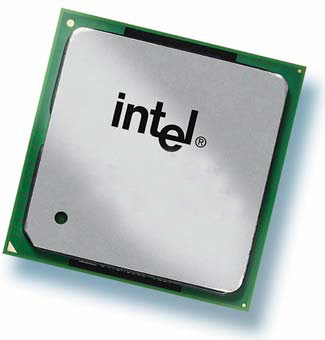 load
6
[Speaker Notes: In contrast to SC, where writes go directly to main memory. 
In relaxed models such as TSO And PSO, writes go into a store buffer before being written back to main memory.]
Our Approach: Overview
Program
P
PAFI
SpecificationS
Program P’with Fences
MemoryModel 
M
P’ satisfies the specification S under M
PAFI – Propagation of Abstraction for Fence Inference
7
[Speaker Notes: PAFI
Propagation of Abstraction for Fence Inference]
Fence Inference with Abstraction Refinement
Program
P
Refinement Propagation
Fence Inference
Specification
S
P’
fixedpoint
PM
SC analyzer
translate
AbstractionRefinement
Memory Model
M
Challenge: when should we add fences, when should we refine abstraction?
8
[Speaker Notes: Notes:
Should say here --- could have many solutions, implement is picking one based on quantitative criterion
Constraint captures changes to the program execution --- what is permitted during program execution]
Translation: Construction of PTSO
Translation items for process t0:
buffer size limit: k
buffer location i :  varit0, valit0
buffer dynamic size: cnt_t0
cnt_t0
(var2t0, val2t0)
(var3t0, val3t0)
(var1t0, val1t0)
9
[Speaker Notes: In this case M=TSO]
Translation: Construction of PTSO
Translation items for process t0:
buffer size limit: k
buffer location i :  varit0, valit0
buffer dynamic size: cnt_t0
cnt_t0
(var2t0, val2t0)
(var3t0, val3t0)
(var1t0, val1t0)
10
Translation Challenge - Flush
Main
Memory
var1t0
var3t0
var2t0
Y
X
1
3
val1t0
cnt_t0
X
11
Why Flush Encoding is Challenging?
The non deterministic flush captures two buffer states: 
A value is flushed -- buffer content moves one place (shifting)
The value of X is not flushed
We need a disjunction to represent both.
For convex numerical domains supporting disjunction is expensive.
flushed:
non flushed:
3
3
3
1
cnt_t0=1
cnt_t0=2
join
[1,3]
3
cnt_t0=[1,2]
12
Abstraction Refinement
We will use Refinement Placement -- utilize logico-numerical domains:
Auxilary boolean flags
Similar to trace partitioning.
Supported by our SC verifier – ConcurInterproc
flushed:
non flushed:
3
3
3
1
cnt_t0=1
cnt_t0=2

3
1
,
cnt_t0=2
3
3
cnt_t0=1
13
Partial refinement placement
14
Two-dimensional exponential search
We would like a minimal refinement 
We would like a minimal fence placement
 
Search a two dimensional domain.
Search space exponential in number of fences and in number of refinement placements
We will learn from verified and failed attempts
15
Example
Flag0 := true
fence
while Flag1 = true {
  if Turn ≠ 0 {
    Flag0 := false
    fence
    while Turn ≠ 0 { }
    Flag0 := true
    fence
  }
}
// critical section
Turn := 1
fence
Flag0 := false
fence
5 potential fence locations
8 potential refinement locations
16
Example – Placement implication
Removed fence
Fence
Refinement
17
Example

?

18
Abstraction Propagation
f3,r3
f3,r3
f1,r1
f2,r2
f1,r1
f2,r2
propagation of:
  program correctness 
                    + 
abstraction refinements
Legend:
means the program is about to be explored
means the program was not yet explored
means the program has been explored
means the program need not be explored further
means               is a successful abstraction refinement used to verify program
is a suggestion to prove program       with a combined abstraction refinement
19
[Speaker Notes: What we have is a schema – denotes a bunch of algorithms. Now we want to explore the schema by applying transformations.
Similarly]
Prototype Implementation
Implementation in Python
ConcurInterproc 
Z3 checking final state satisfies specification

Experiments: Intel(R) Xeon(R) 2.13 GHz server with 250 GB RAM
20
Benchmarks
15 concurrent algorithms
Mutual exclusion algorithms
Unbounded array-based concurrent work-stealing queue: Chase-Lev WSQ 
8 infinite state
Safety specifications
mutual exclusion and reachability invariants
Queue coherence invariants
21
[Speaker Notes: Exit: compared to simple breadth first and depth first search]
Example of Results : PC1
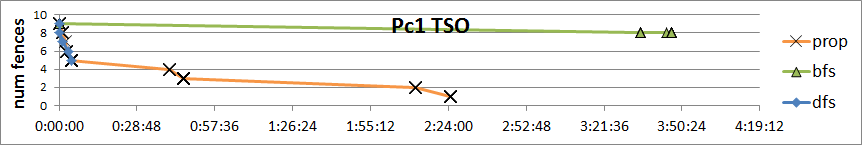 9 possible fences 
27 possible locations for refinement placement
BFS
explore various boolean placements for full fenced placement for 3:30 hours
DFS
verifies 5 fence placements in under 5 mins
state explosion leads to exploring failing placements for the rest of the time
Propagation
finds that a single fence is needed
22
Example of Results : PC1
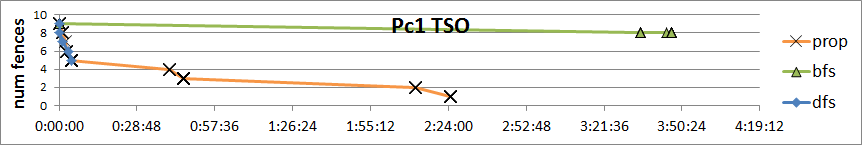 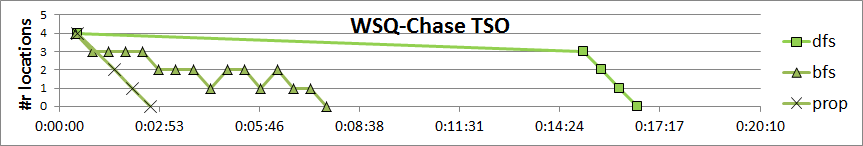 23
TSO&PSO infinite state algorithms
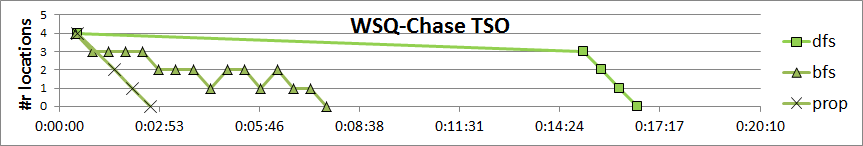 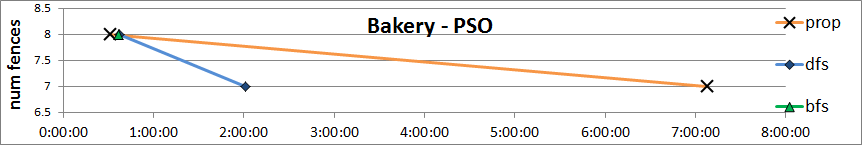 24
[Speaker Notes: Where no fences were found to be possible to remove we show results for refinement search.
Bfs is shown to explore a lot of verified results. Dfs is exploring a lot of failed results.]
Summary
Verification and Fence Synthesis via refinement propagation
Using translation to encode Relaxed Memory semantics into code.
Abstraction refinement using booleans
Two dimensional search
Learning from failed and successful verifications to guide the search.

Thank you: Questions?
Partly supported by SNF grant on practical synthesis for concurrent systems and ISF grant # 965/10
25
26
TSO
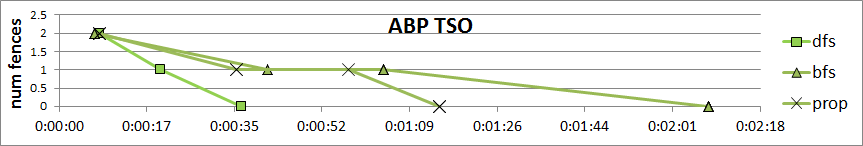 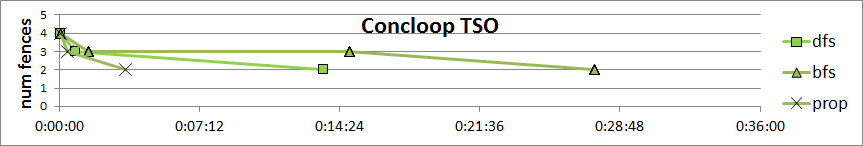 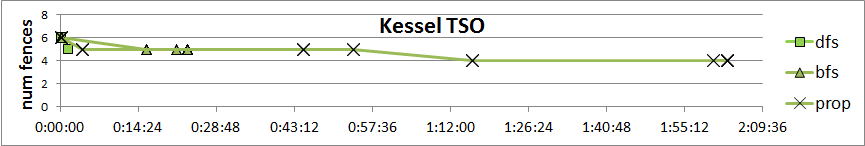 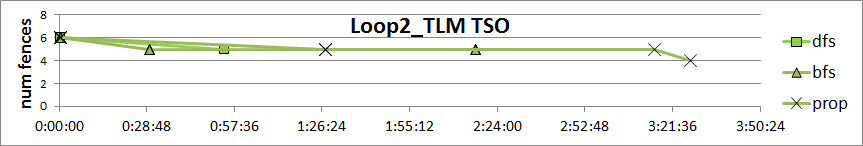 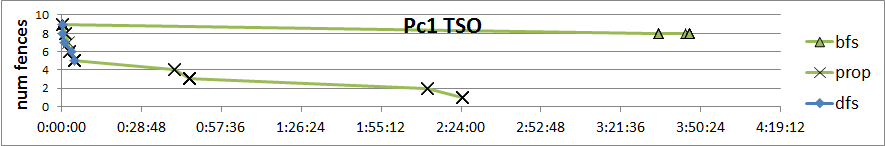 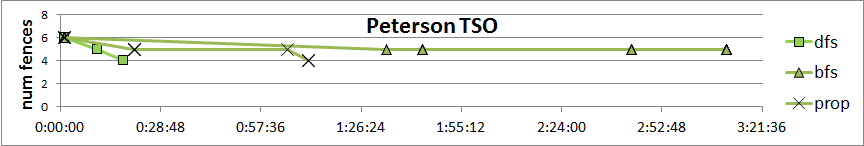 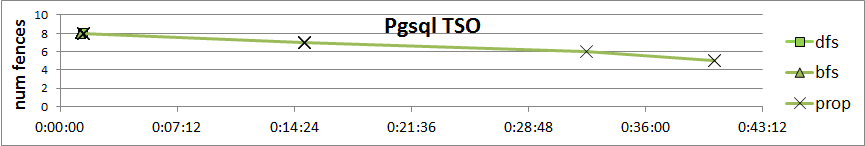 27
PSO
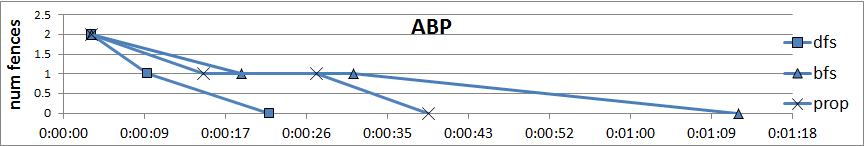 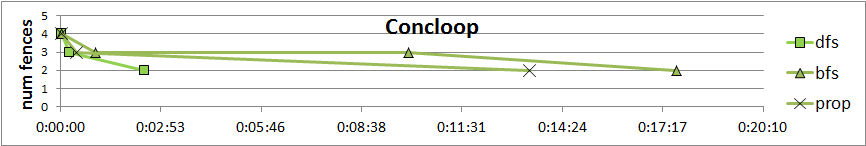 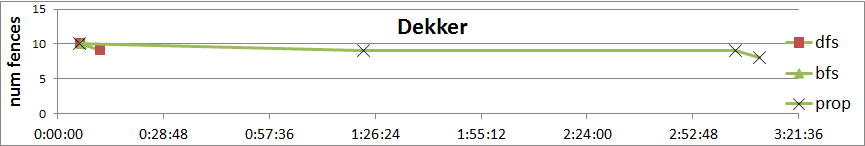 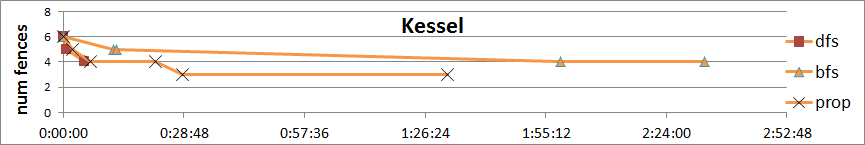 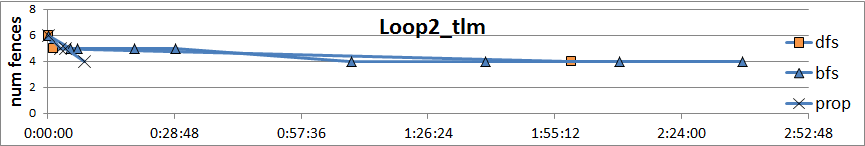 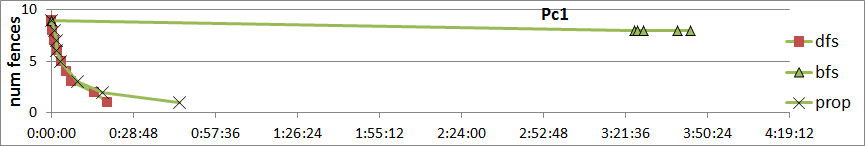 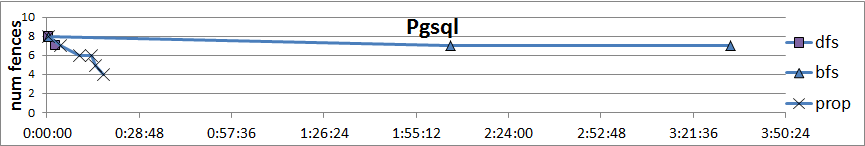 28
Numerical analysis is not monotonic
Our assumption: smaller refinement placement is easier to verify.
Nature of abstraction: the assumption could be false.
29
Related work
Memorax (TACAS12-13, SAS12)
30
[Speaker Notes: GOOD
- online predicate abstraction
AbdullaLESS GOOD
- only correctness of programs locked writes
- for TSO only]
Related work
Muskteer - Don’t sit on the fence (CAV14)
31
[Speaker Notes: - Scalability <-> precision
- Large fence placements for small programs]
Related work
Software verification for weak memory via program transformation (ESOP13)
32
[Speaker Notes: Check mostly for litmus tests, also dekker, bakery, szymanski, peterson
Do not infer fences but assume minimal fences exist.]
Related work
SAS13
33